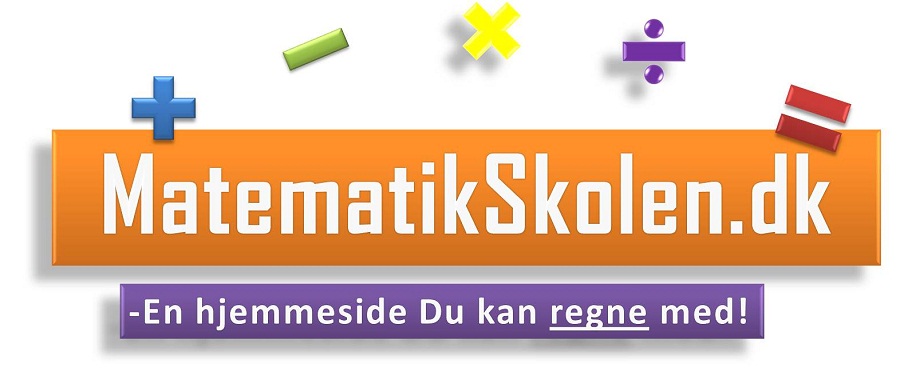 Pythagoras
a2+b2=c2
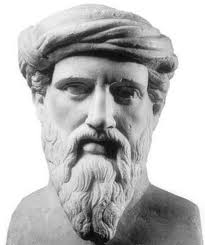 a2=c2-b2
5
√
!
25
!
5
4
!
√
16
!
4
√
4.4
16
4
42
√
52
25
5.5
5
√
62
36
6
6.6
a2+b2=c2
c
c2
a2
a
c
a
b
b2
b
c
c2
a2
a
c
a
b
b2
b
+
=
?
3
4
2
2
=
+
√
9
5
16
5
+
=
=
25
5
a
b
c
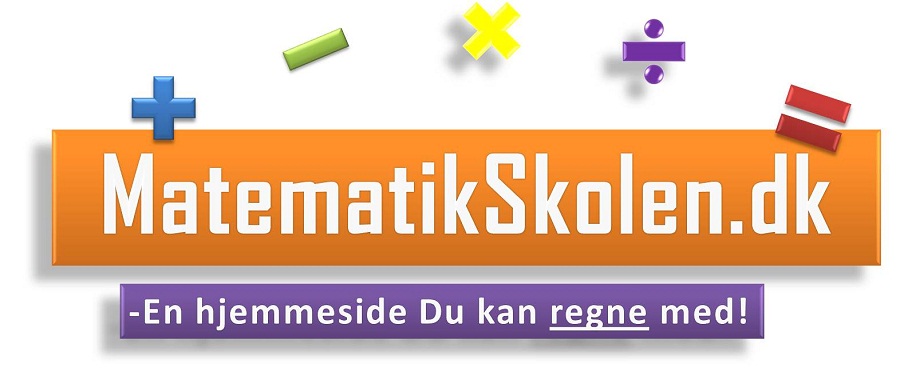